Estamos nuevamente con ustedes
INTUIMOS
En un lindo ambiente por grupos buscamos a la luz del espíritu como hacer vida en nuestra provincia las Opciones de nuestro XXIII Capitulo General.  Lo presentamos luego en plenario.
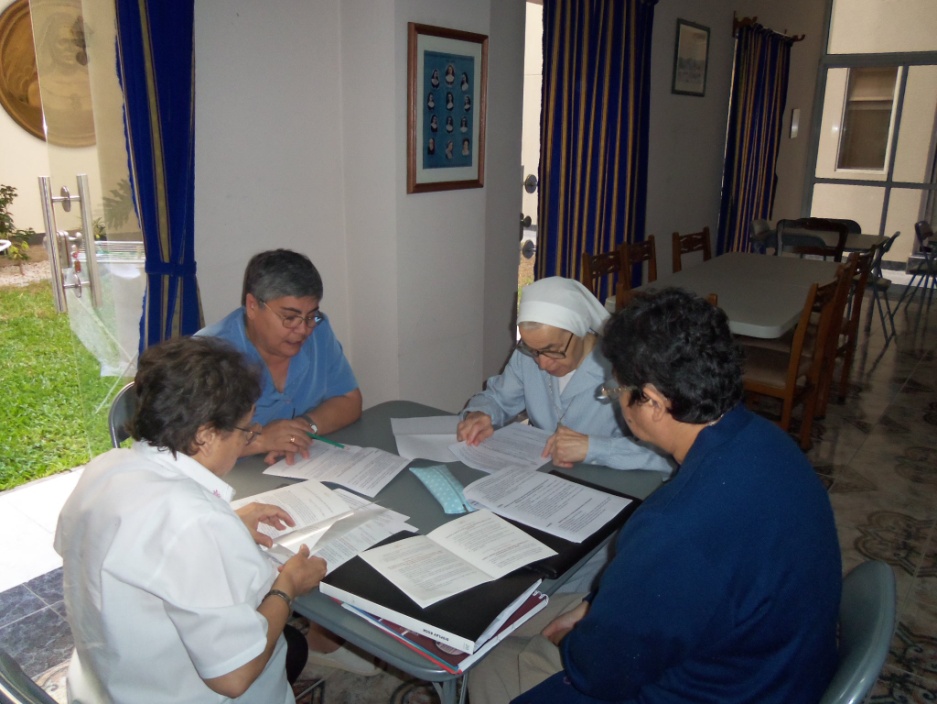 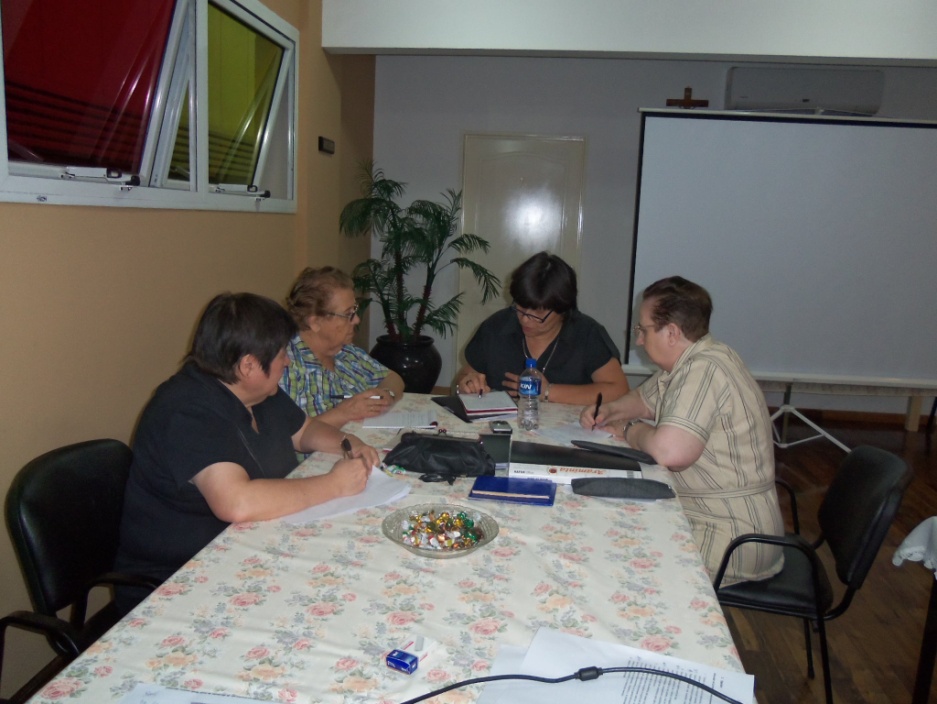 Después de reuniones en los grupo, en plenario  se presento nuestro Documento Capitular, al que haremos vida durante este nuevo cuatrienio
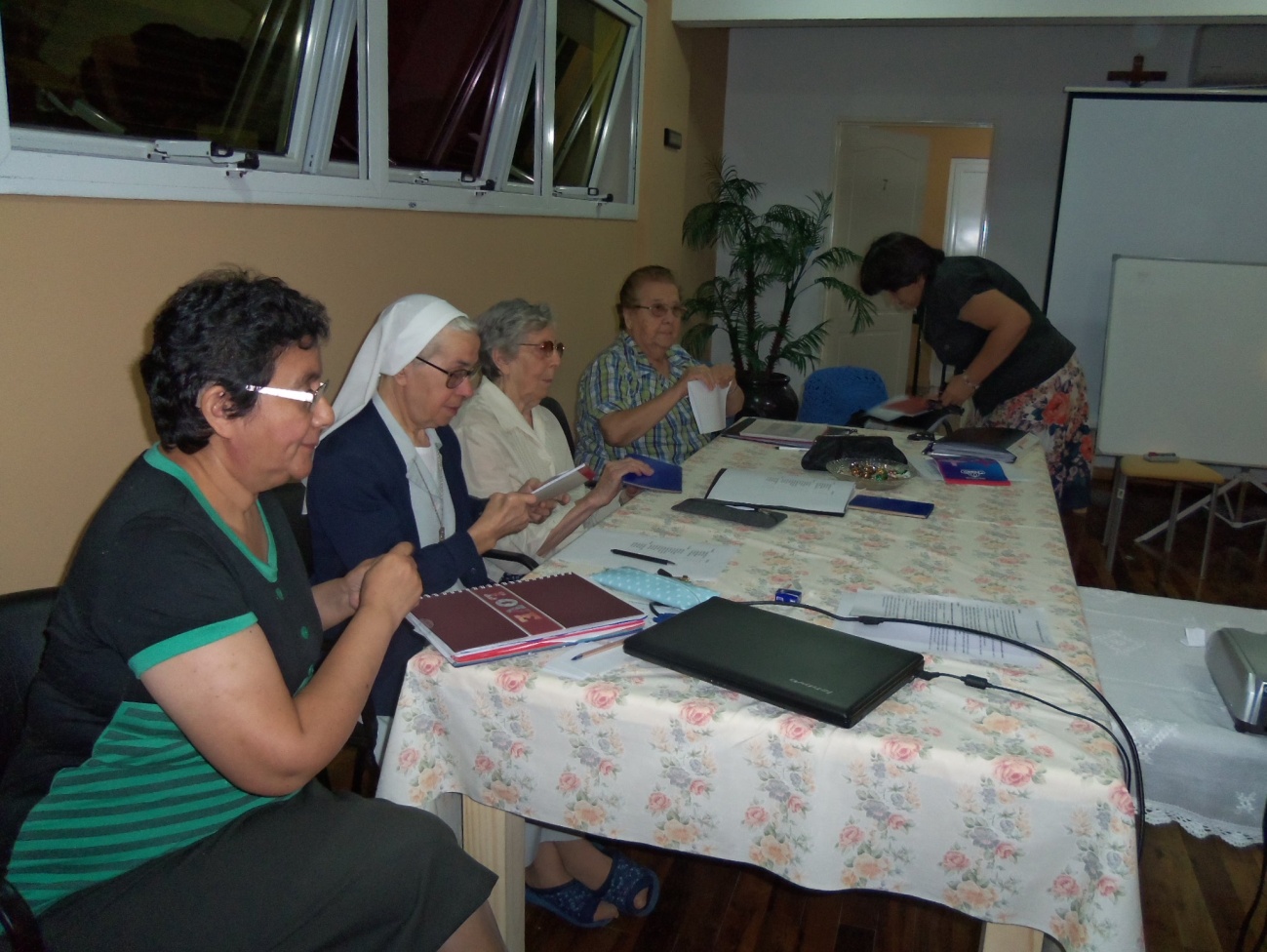 Nos comprometemos
Entramos en una nueva etapa: La del compromiso
Una mañana de reflexión sobre la autoridad, que fue enriquecida en el compartir por grupos
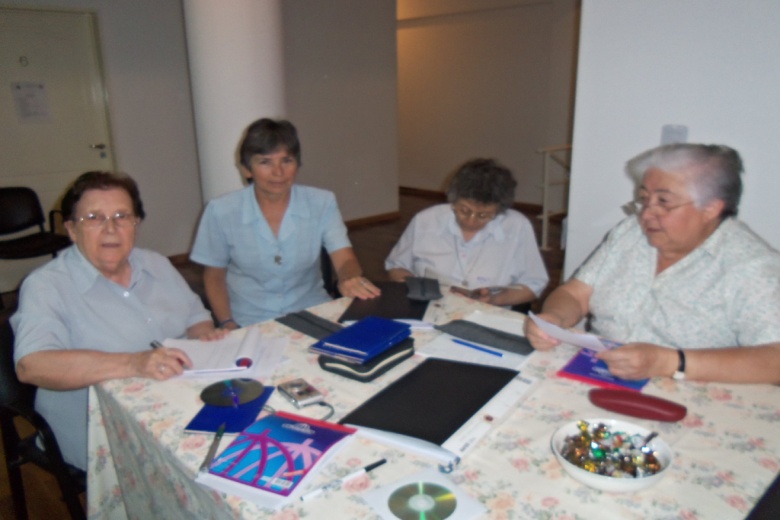 La tarde nos encontró dialogando distintos temas que atañen a nuestro caminar.
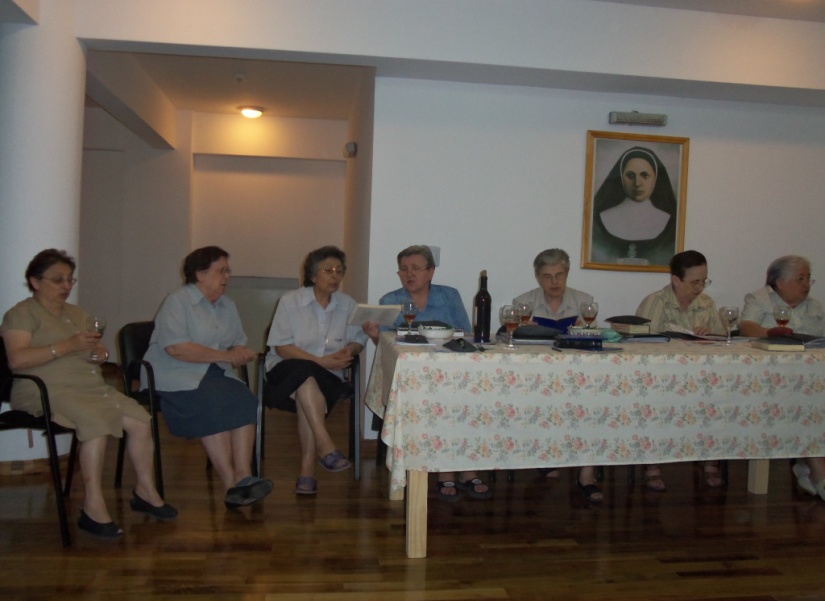 Fue bonito llegar a concretar que como signo por los  100 años en Argentina nos comprometemos a apoyar económicamente a la nueva fundación que  tiene encomendada el Equipo General.
En un clima de oración que nuestra hermana  Superiora General nos ayudo a crear, dialogamos y votamos que el nuevo equipo este conformado por La Superiora y Provincial y dos Consejeras. 


Con aplausos y alegría recibimos al Nuevo Equipo : Superiora provincial Evangelina Navarro , Ecónoma Mercedes Ramírez, Vicaria Rosario Soria
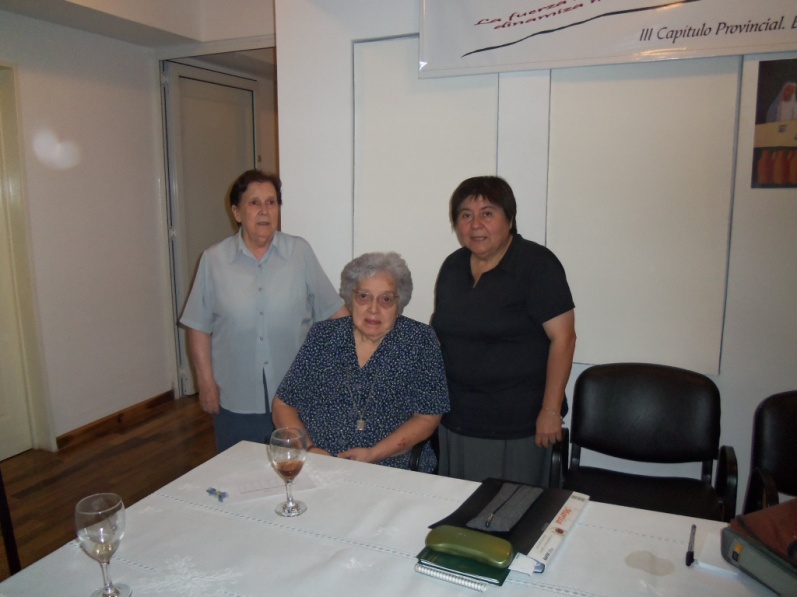 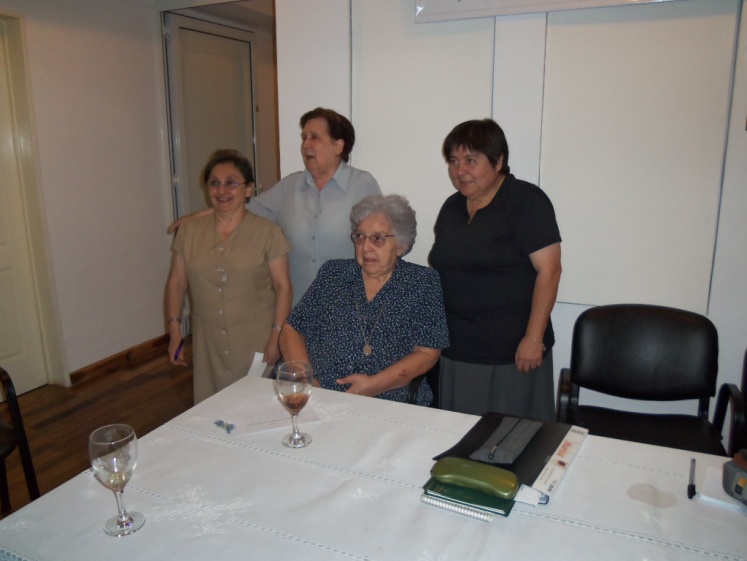 le dimos gracias a Dios y al equipo saliente por su servicio prestado
Y enviadas por el Espíritu de Jesús volvemos con gozo a nuestras comunidades para
 contar todo lo que hemos visto y oído en esta gran fiesta de bodas dispuestas a hacer lo que El nos diga para saborear el vino nuevo
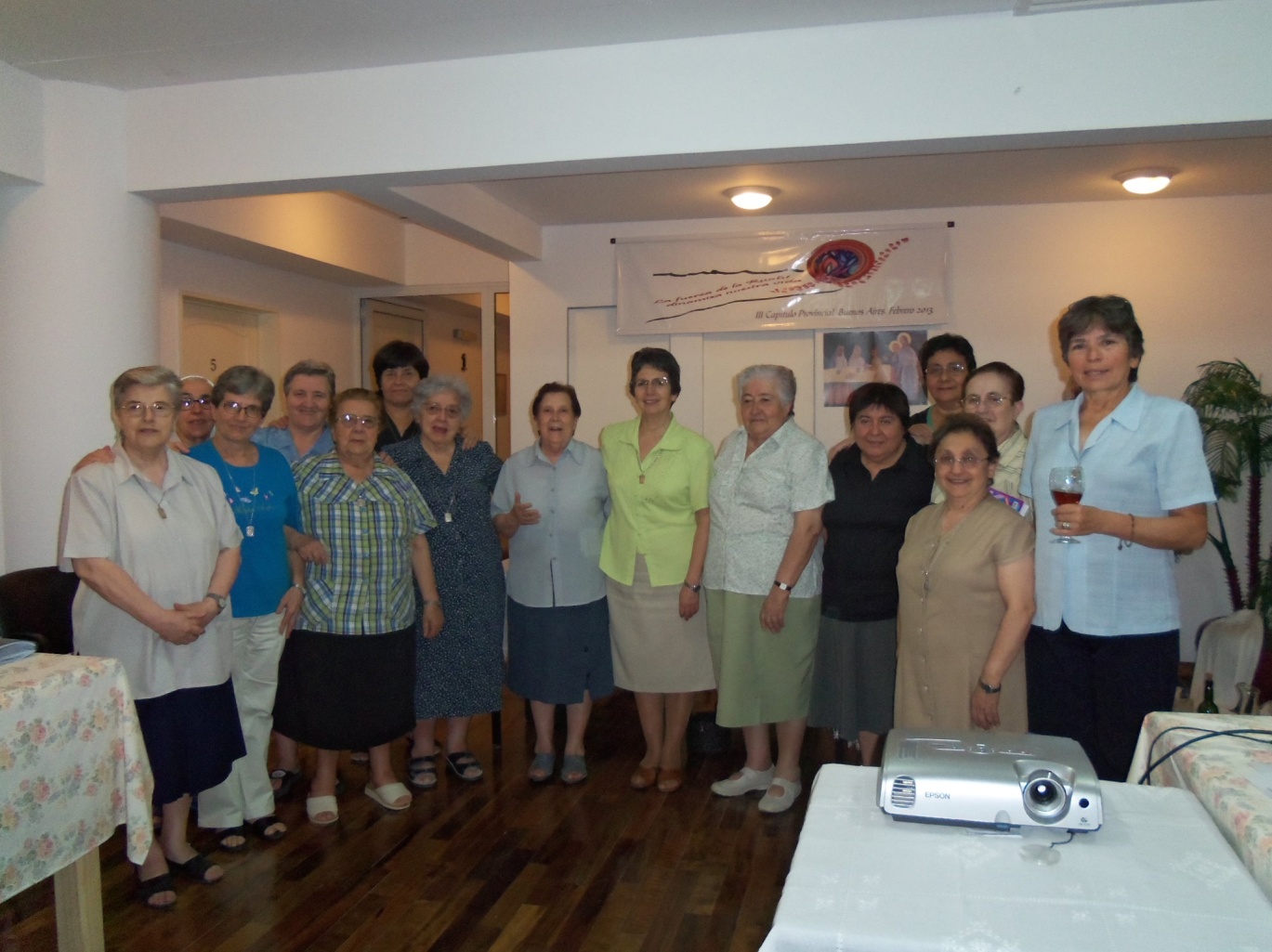